나지사명상
나
지사명상
나지사명상이란?
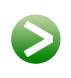 구나-겠지-감사
구나-겠지-감사 명상 
현재의 상황을 수용하면서 집착하지 않도록 도와주는 명상 도구   
행복을 위한 명상 도구
나
지사명상
나지사명상이 왜 필요한가?
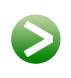 인생이란 환경과의 마주침
인생에서 우리가 마주치는 환경은 순경* 혹은 역경*임 
같은 환경에 대해서도 역경이라고 느끼는 사람이 있는 반면 순경이라고 생각하는 사람이 있음   
순경과 역경은 주관적인 판단에 의해 결정됨
인생은 순경 못지 않게 역경이 많음
나지사는 역경 극복을 위한 도구
순경(順境) : 편안하고 기분 좋은 환경
역경(逆境) : 괴롭고 힘든 환경
나
지사 명상
나지사 명상법
구나
아무개가 나에게 ‘이놈아’ 하는구나. 
상황에 대한 주관적인 해석을 더하지 않고 그대로 바라 봄
겠지
감사
나
지사 명상
나지사 명상법
구나
아무개가 나에게 ‘이놈아’ 하는구나. 
상황에 대한 주관적인 해석을 더하지 않고 그대로 바라 봄
겠지
그럴만한 사정이 있겠지.
상황을 이해하려고 함
감사
나
지사 명상
나지사 명상법
구나
아무개가 나에게 ‘이놈아’ 하는구나. 
상황에 대한 주관적인 해석을 더하지 않고 그대로 바라 봄
겠지
그럴만한 사정이 있겠지.
상황을 이해하려고 함
감사
이 정도로 끝내줬으니 감사하다.
상황이 더 나쁘지 않은 것에 감사함
나
지사 명상
나지사 명상법
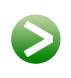 참고하세요.
분노 조절과 관련된 심리학 연구
세상을 살다 보면 화가 나는 일이 많다. 이러한 화를 조절하지 못하여 어려움을 겪는 사람들을 위한 분노조절 접근법들 중 하나인 인지행동치료에서는 분노 상황에서 자동적으로 일어나는 부정적 사고과정과 생각들을 바꾸는 것에 초점을 맞춘다. 예를 들어 누군가 뒤에서 밀었을 때 벌컥 화가 나는 것은 “저런 미친 사람이 있나!”, “나를 뭘로 보는 거야?” 등 스스로 만들어낸 생각들이 분노를 일으키게 만드는 것이다. 이 때 자기도 모르게 일어나는 부정적 생각을 멈추고 그 사람이 그럴만한 사정이 있을 것이라고 이해함으로써 분노가 일어나지 않거나 덜 일어날 수 있는 것이다. 
분노조절과 관련된 장애를 겪지 않는 사람들에게도 이러한 접근법은 일상적인 화를 조절하는데 큰 도움이 된다. 미국의 심리학자인 그로스(Gross)의 정서조절 모델에서도 가장 좋지 않은 정서조절 전략은 이미 발생한 감정을 무조건 억누르는 방법인 반면, 부정적인 정서가 일어나기 전에 그 상황에 대해 긍정적인 방향으로 재해석하는 전략이 신체적, 심리적으로 가장 건강한 정서조절 전략인 것으로 나타나고 있다.
나
지사 명상
나지사 명상법
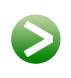 나지사를 통한 인품 만들기
‘구나, 겠지, 감사’를 반복적으로 계속 하는 것이 중요함
‘구나, 겠지, 감사’와 같은 신념체계가 몸에 익으면 그것이 바로 그 사람이 인품이 됨